כיתה ד
عائلة
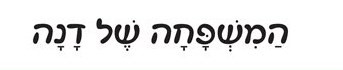 السلام عليكم
اسمي דנה
وهذه عائلتي
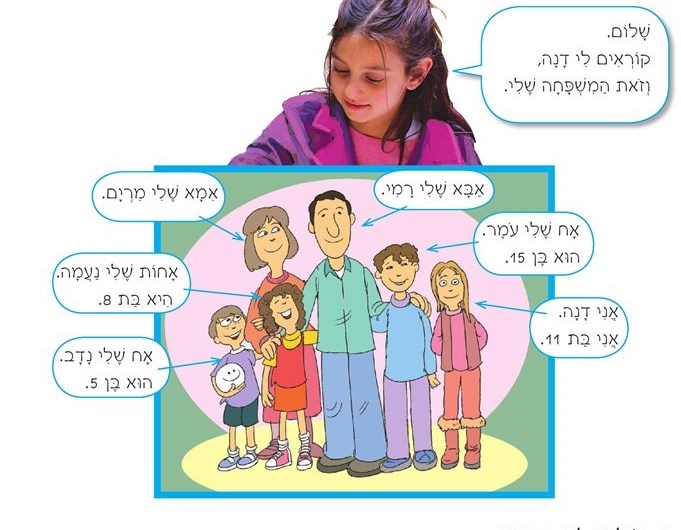 أخي עֹמר
عمره 15
תרגיל 1  במחברת    التمرين الأول في الدفتر
ִּכִּתְבו את הַמִשְׁפָּחָה שֶׁל דָנָה اكتبوا عن عائلة דנה:
אַבָּא שֶׁל דָנָה  _____________.
אִמָא שֶׁל דָנָה _____________.
אָחוֹת שֶׁל דָנָה __________, הִיא בַּת (عمر) __________ 
דָנָה בַּת ________
לְדָנָה שְׁנֵי אָחִים: 1- __________    2_____________
     עֹמֶר הּוא בֵּן ___________ , נָדָב הוּא בֵּן __________
الأخ الأكبر
אָחוֹת בְּכוֹרה
الأخت الكبرى
אָח בְּכוֹר
אָח צָעִיר
الأخ الأصغر
אָחוֹת צְעִירָה
الأخت الصغرى
مثال
נָדָב הוא הַאָח הבְּכוֹר שֶׁל דָנָה
الأخ الأكبر
الأخ الأصغر
נָדָב הוא הַאָח הצָעִיר שֶׁל דָנָה
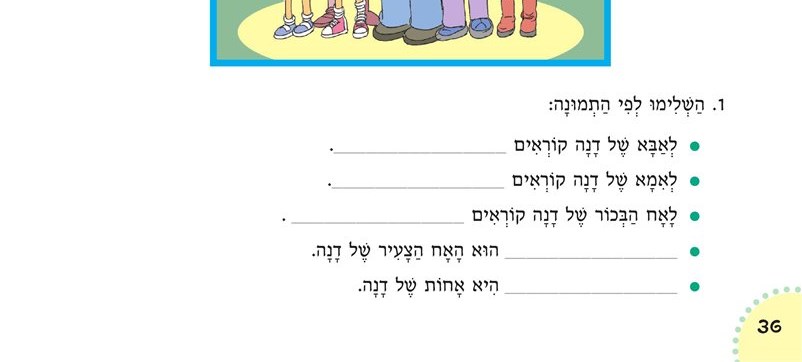